Clase  IXTrabajo
Física 1
Ejemplo
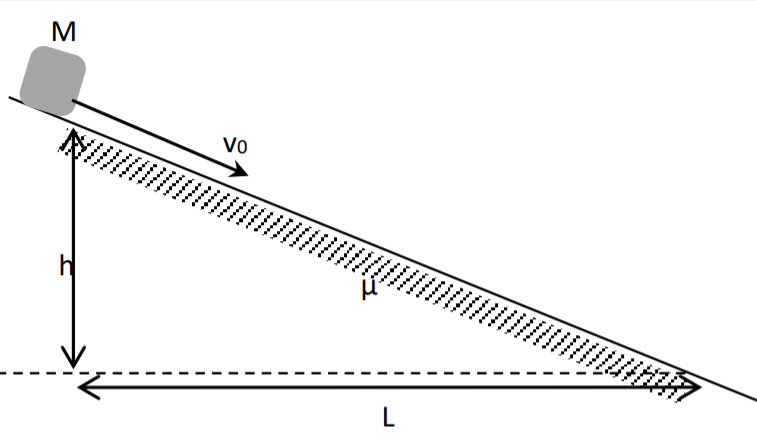 Ejemplo 2
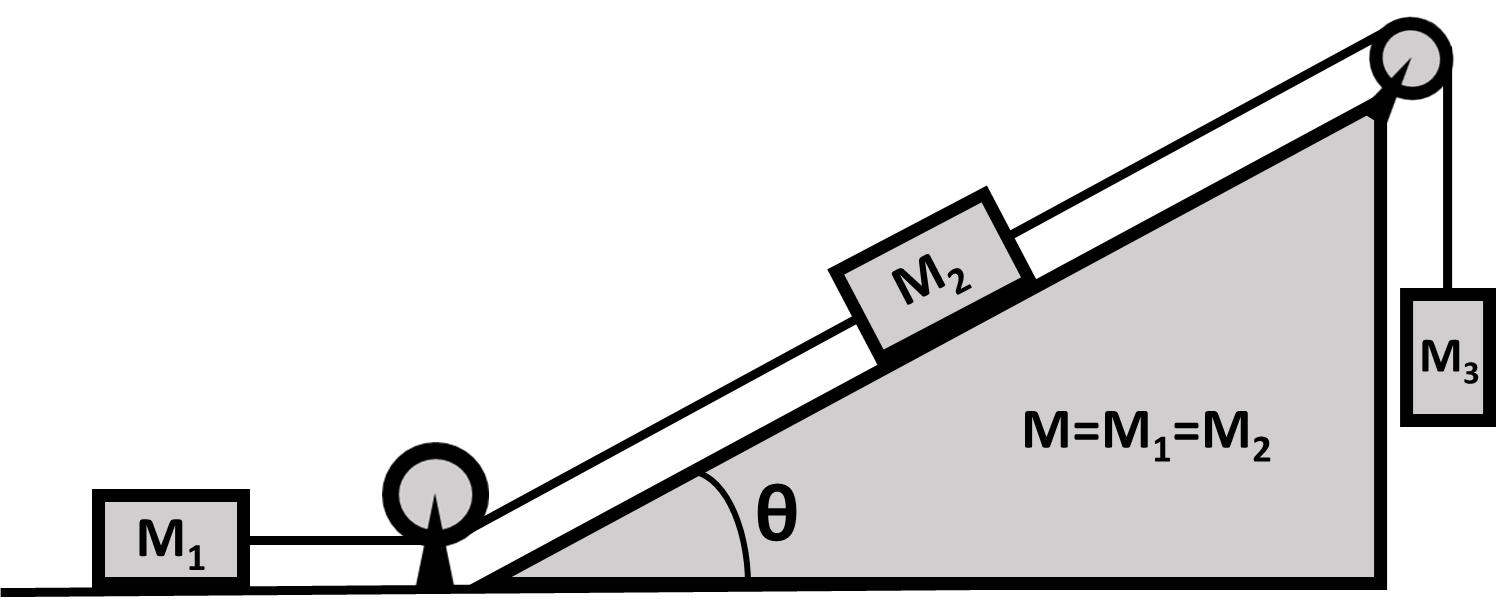 Potencia
Ejemplo 2
Ejemplo 3
Fuerzas conservativas
Energía Potencial GravitatoriA
Energía potencial Gravitatoria